HEZEKIAH AND THE SUNDIAL2 Kings 20:1-11, Isaiah 38:1-22
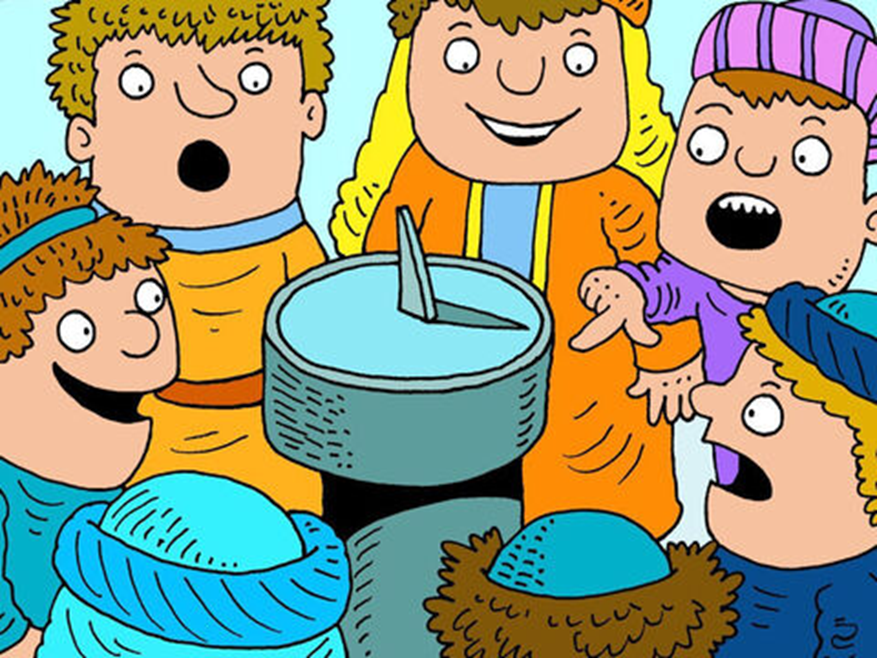 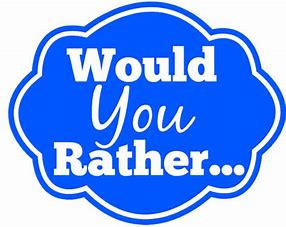 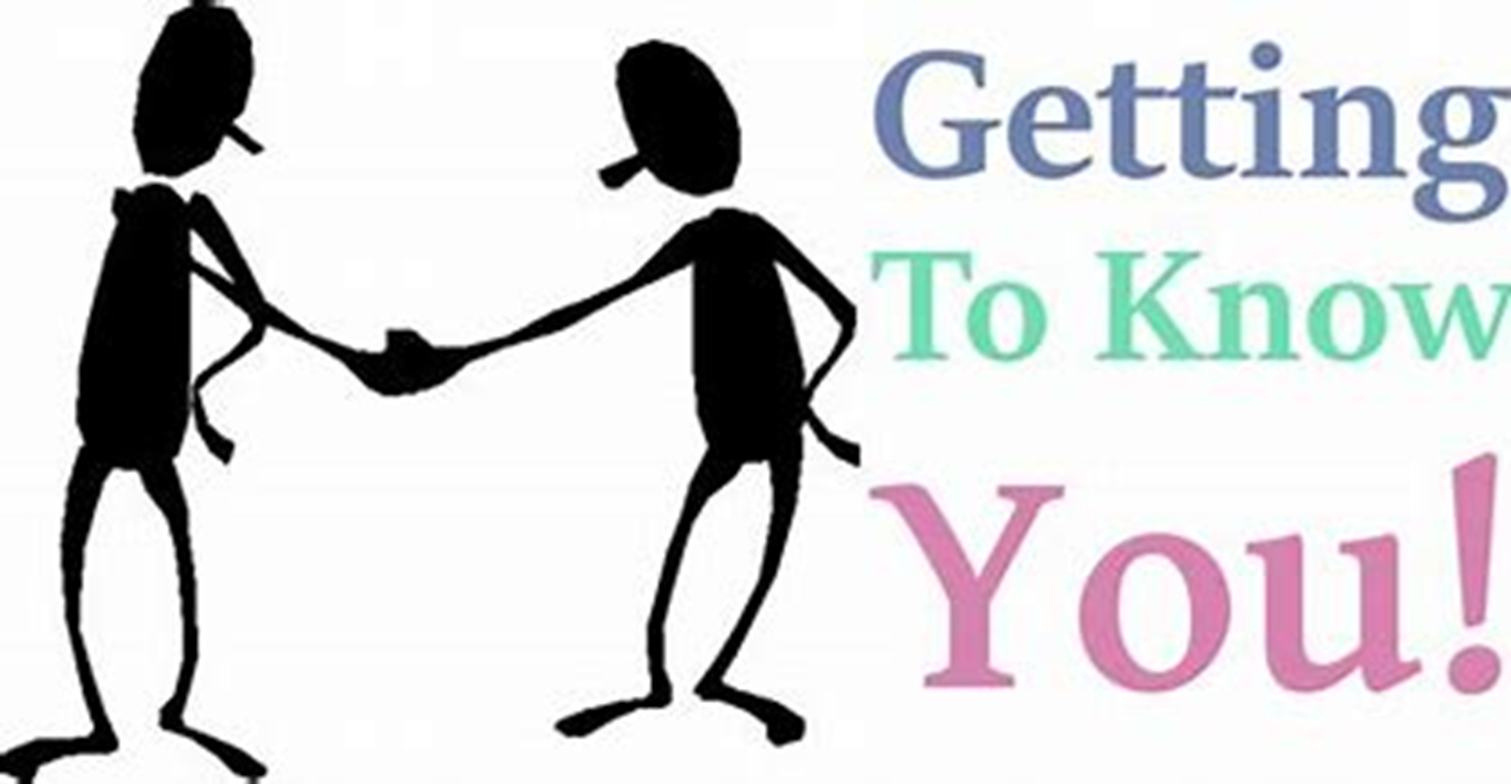 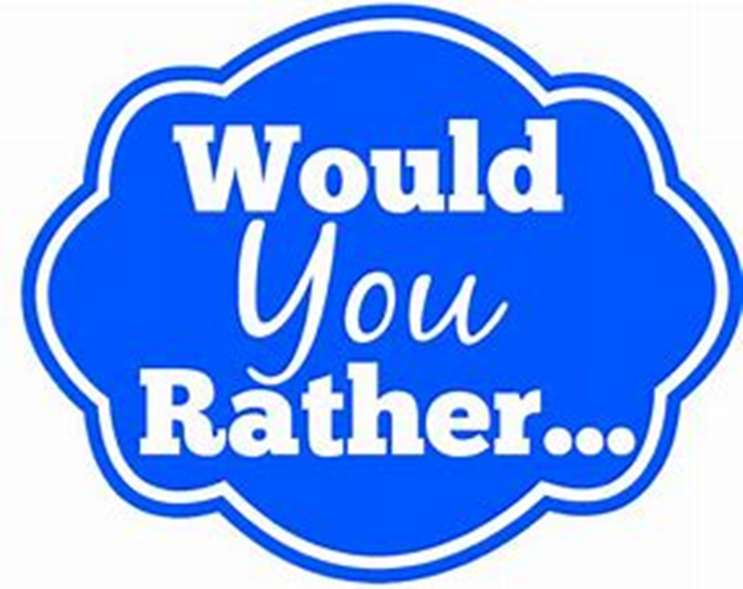 Eat peas or brocolli
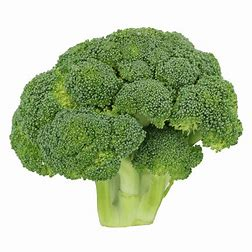 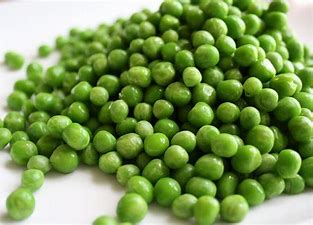 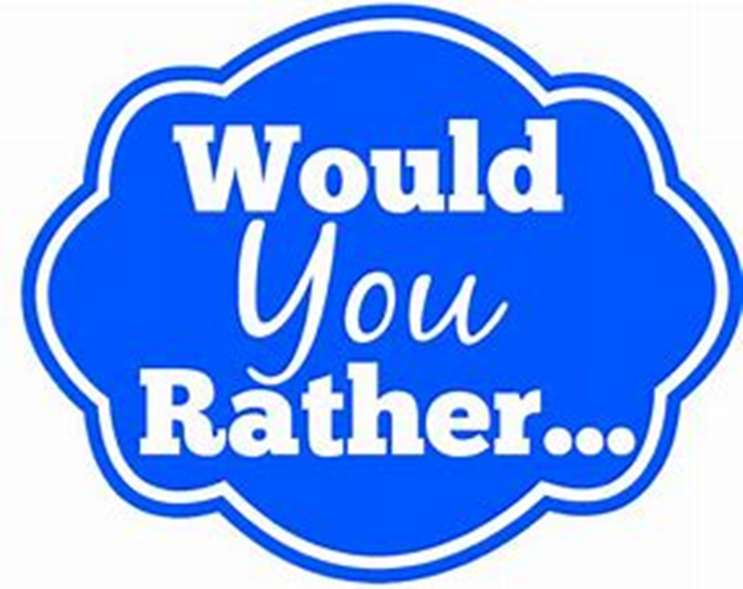 Watch TV on your own or play with friends
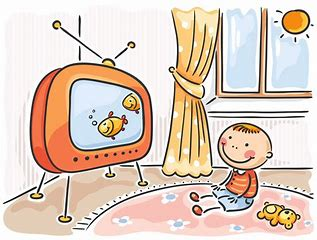 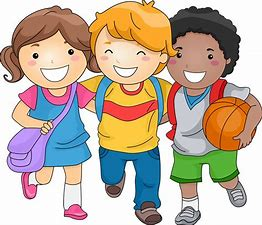 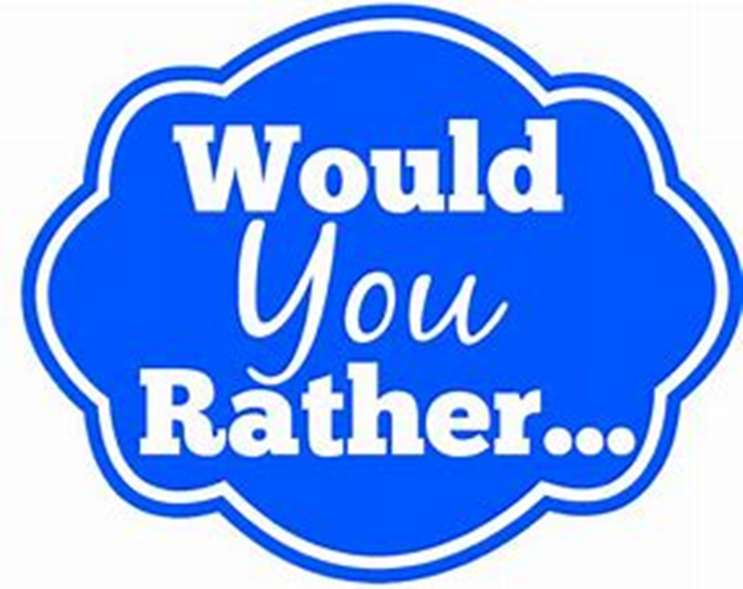 Cycle down hill or climb a tree
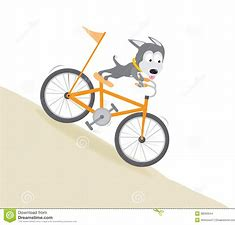 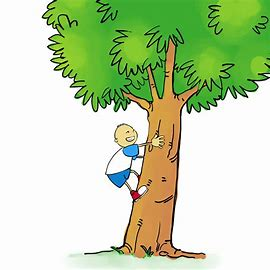 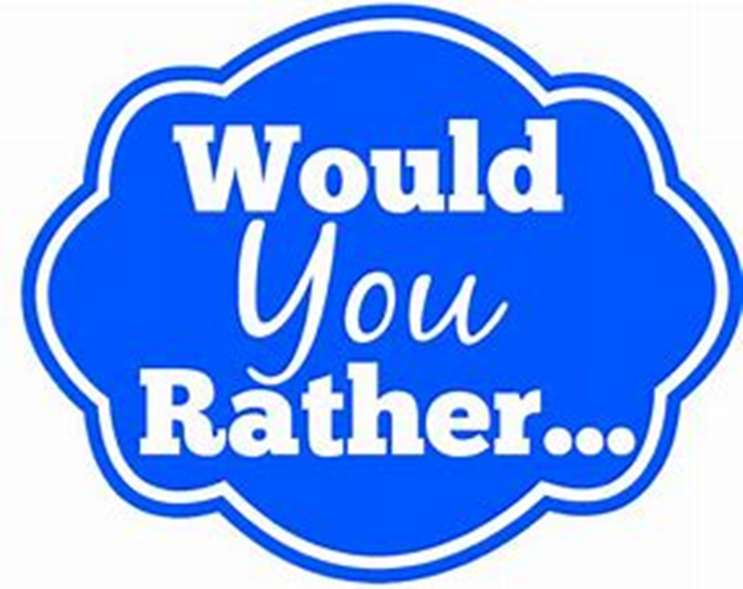 Build a cake or bake a cake
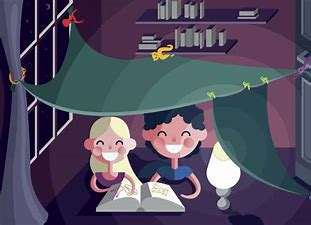 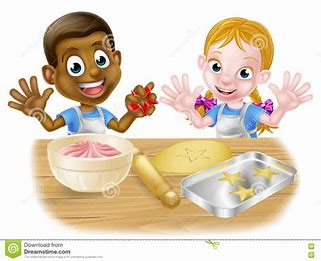 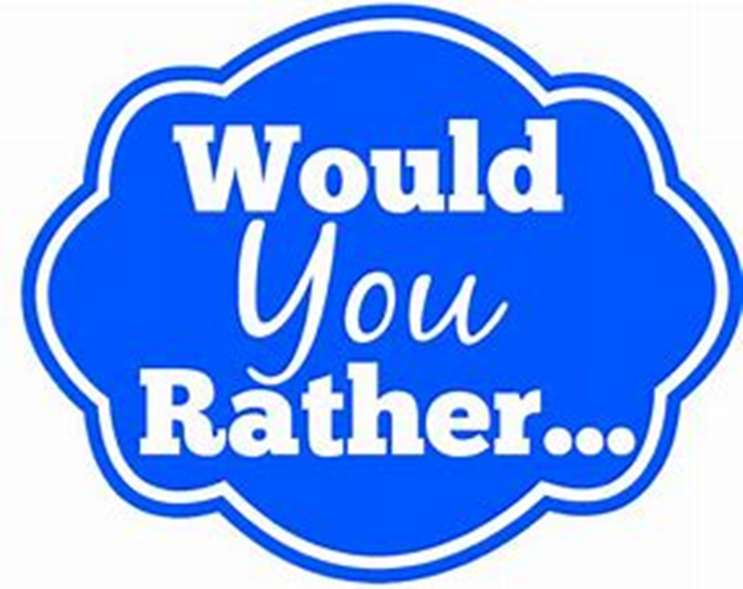 Go shopping or go to the dentist
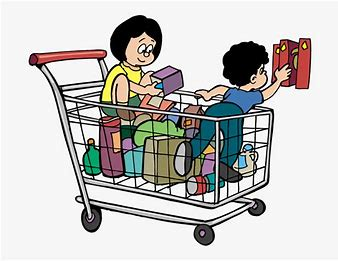 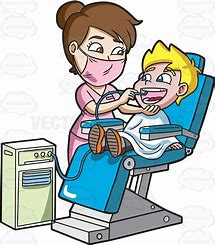 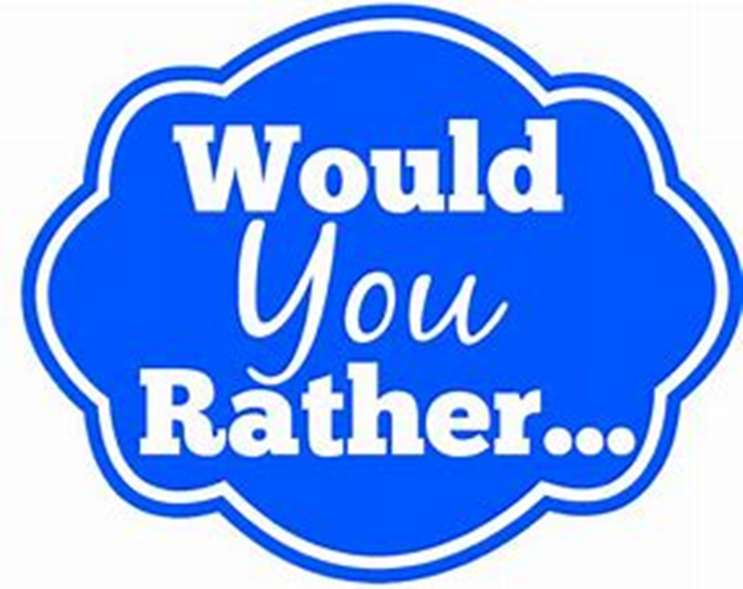 Sing a song or dance a dance
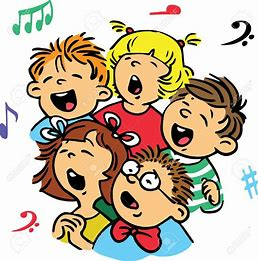 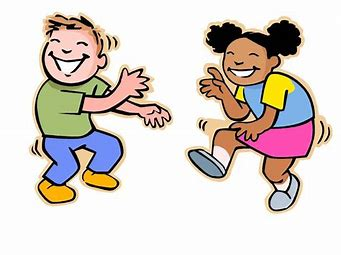 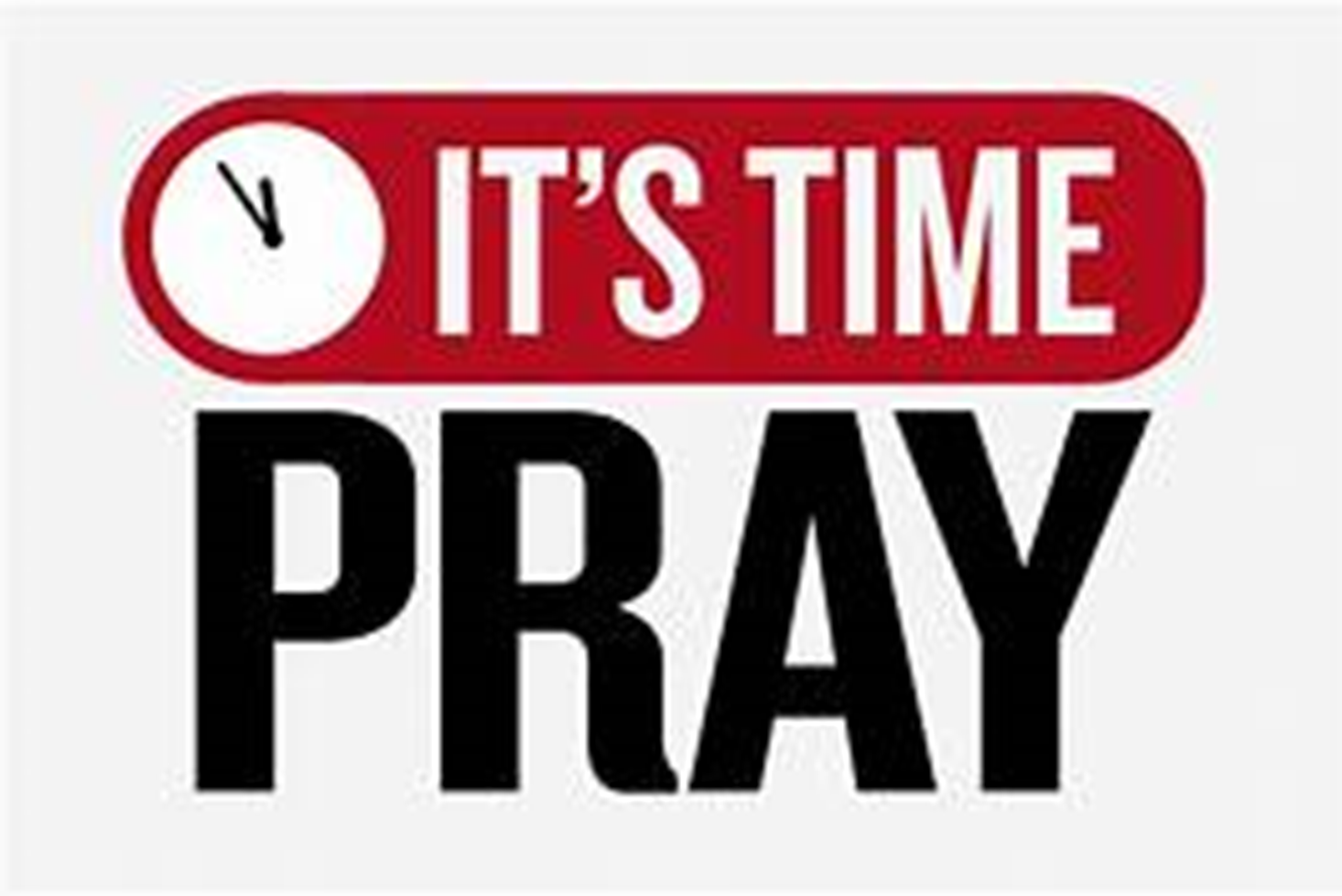 HEZEKIAH AND THE SUNDIAL2 Kings 20:1-11, Isaiah 38:1-22
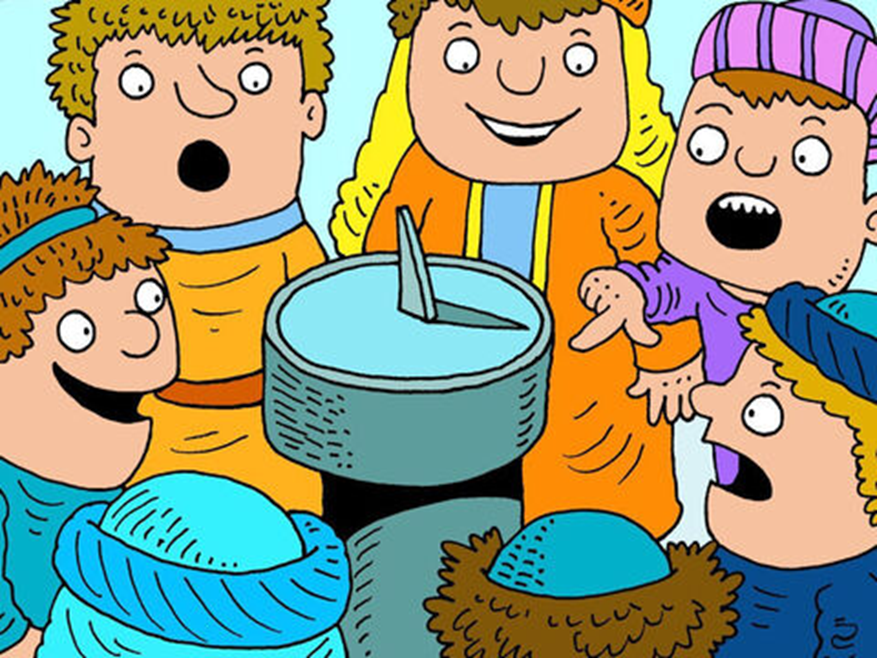 Psalm 18: 1-6
How I love you, Lord! You are my defender. 2 The Lord is my protector; he is my strong fortress. My God is my protection, and with him I am safe.He protects me like a shield; he defends me and keeps me safe.3 I call to the Lord, and he saves me from my enemies. Praise the Lord! 4 The danger of death was all around me; the waves of destruction rolled over me. 5 The danger of death was around me,and the grave set its trap for me. 6 In my trouble I called to the Lord; I called to my God for help. In his temple he heard my voice; he listened to my cry for help.
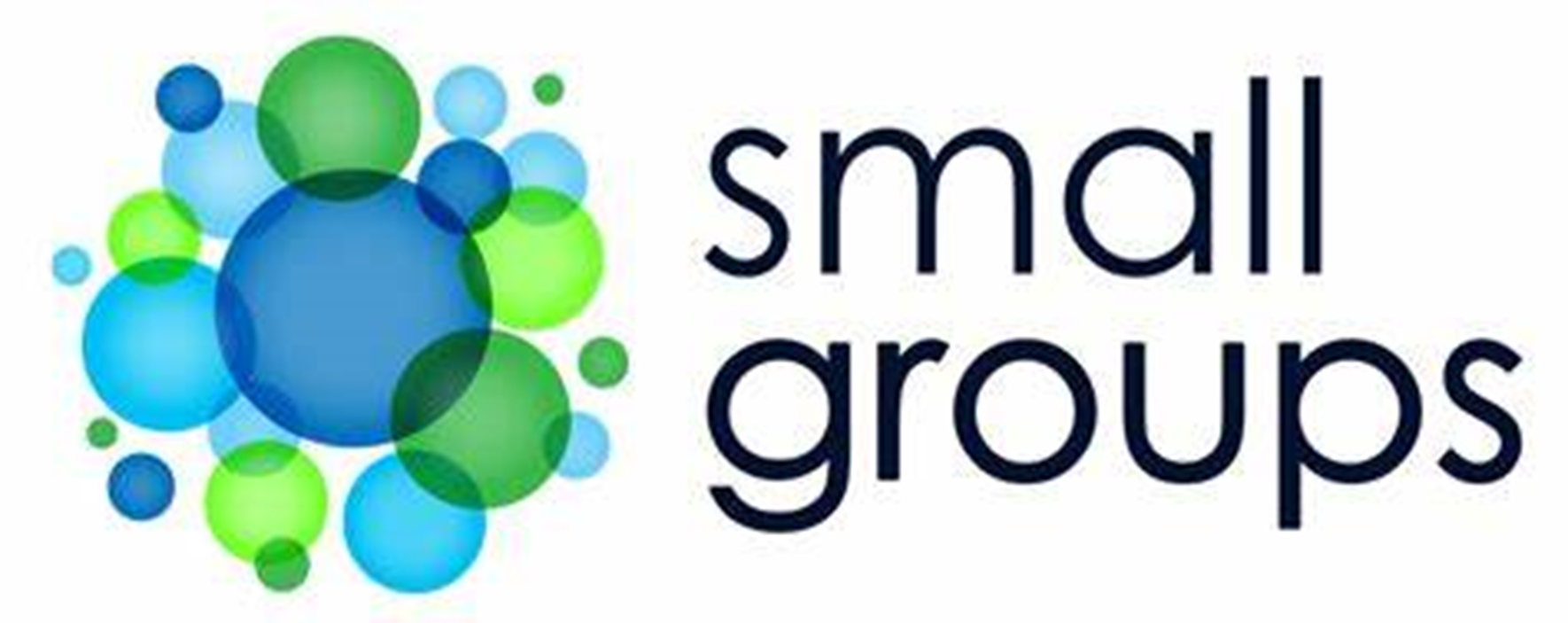 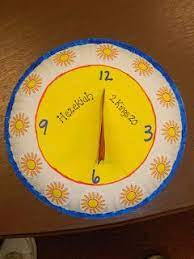 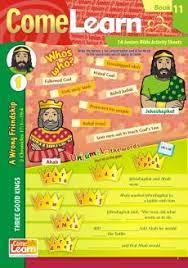 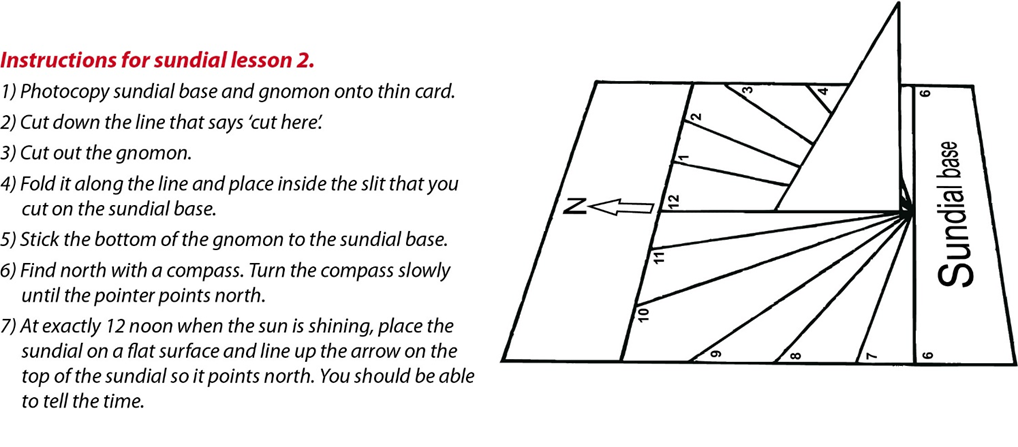